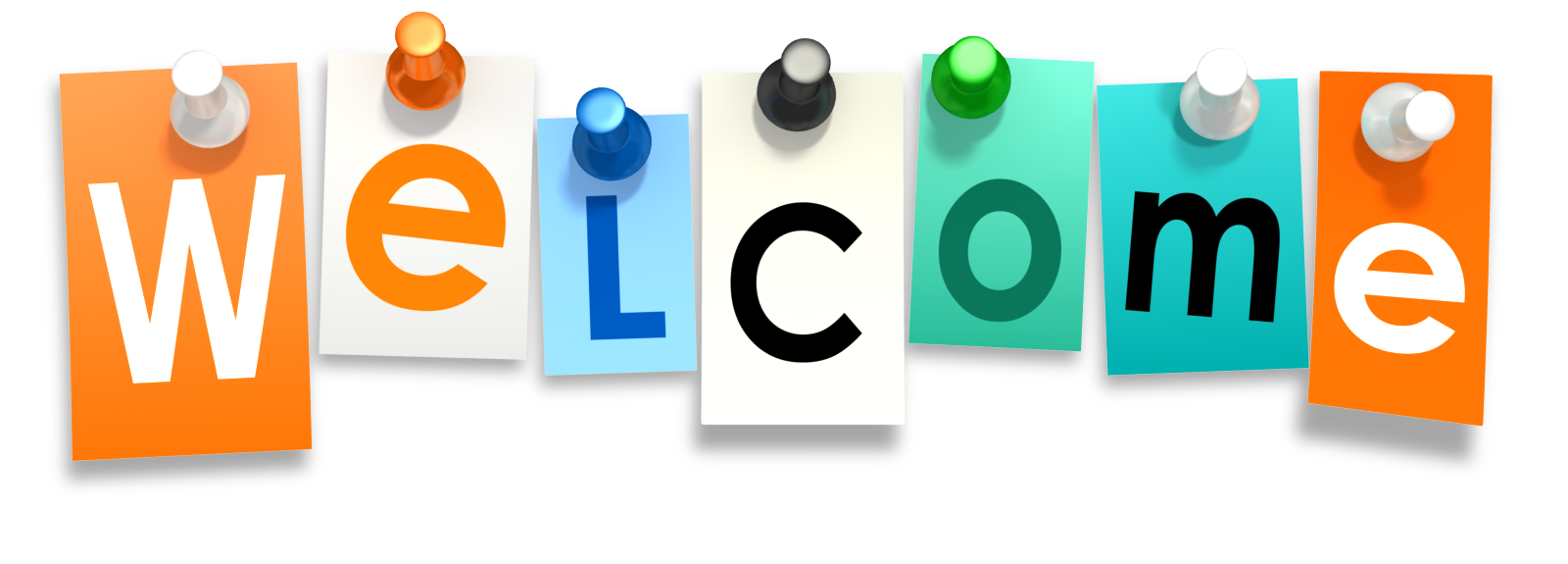 to class
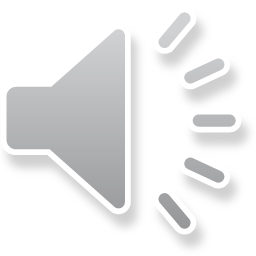 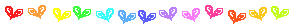 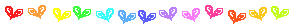 Let’s play guessing game
Which place am I talking about ?
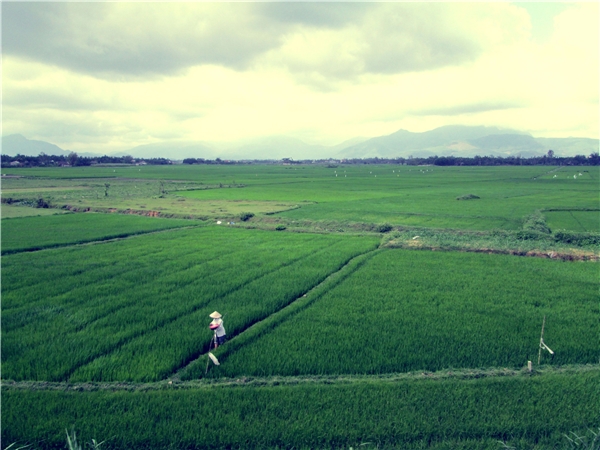 On the way to the place, tourists have a chance to travel between the green paddy fields
Which place am I talking about ?
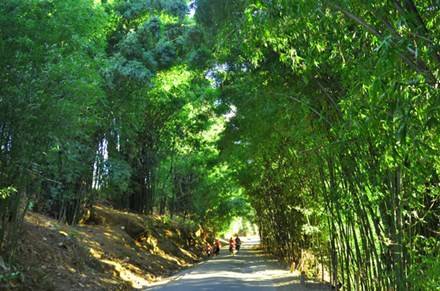 or cross the small bamboo forest
Which place am I talking about ?
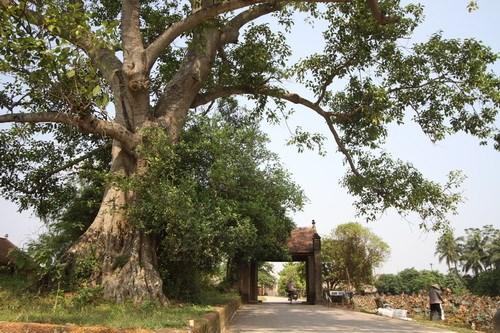 They can see a big banyan tree at the entrance
Which place am I talking about ?
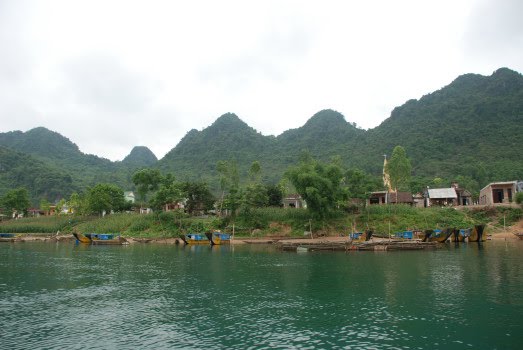 It is near a river and a mountain
It is Ba’s village
Does your village have a banyan tree?
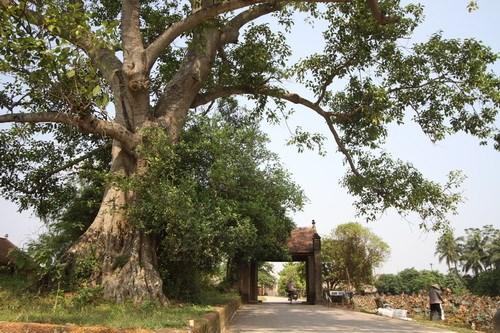 I wish my village had a banyan tree.
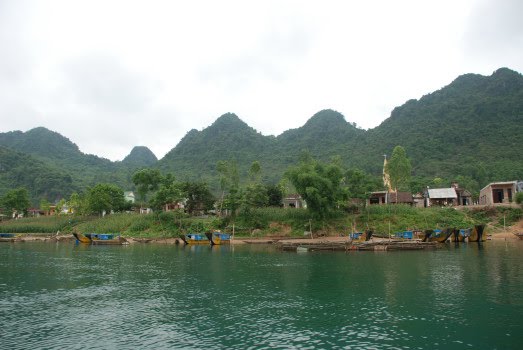 Does your village have a river?
If you wish to have a river in your village, what will you say ?
Unit 3: cont                  
Lesson 4: Language focus
unit 3: cont                  
Lesson 4: Language focus
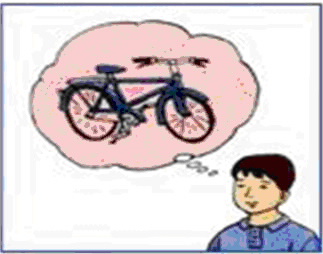 Ba /  have / new bicycle
Ba wishes he had a new bicycle.
For unreal wishes at present
unit 3: cont                  
Lesson 4: Language focus
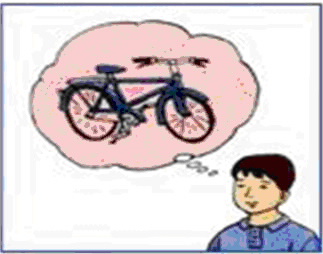 Ba / can have /  a new bicycle.
Ba wishes he could have a new bicycle.
For unreal abilities at present
unit 3: cont                  
Lesson 4: Language focus
1. Sentence patterns
- For unreal wishes at present  :
- For unreal ability at present  :
2. Write to complete these sentences using pictures and words given
b.
c.
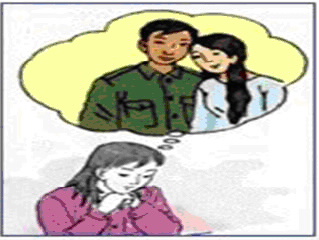 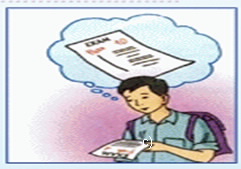 Hoa / can visit / parents
I / can pass / exam
e.
d.
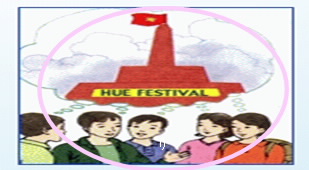 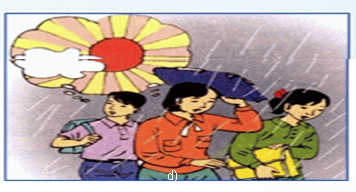 We / it / not rain
They / stay / Hue
unit 3: cont                  
Lesson 4: Language focus
1. Sentence patterns
- For unreal wishes at present
- For unreal ability at present
2. Write to complete these sentences using pictures and words given
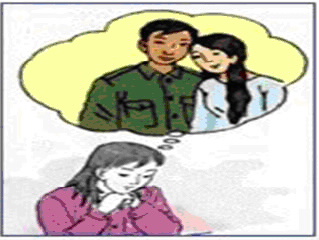 b. Hoa / can visit / parents
Hoa wishes she could visit her parents.
unit 3: cont                  
Lesson 4: Language focus
1. Sentence patterns
- For unreal wishes at present
- For unreal ability at present
2. Write to complete these sentences using pictures and words given
b.Hoa wishes she could visit her parents
c.
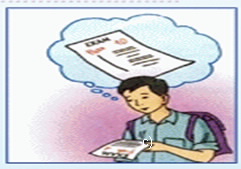 I / can pass / exam
I  wish I could pass the exam
unit 3: cont                  
Lesson 4: Language focus
2. Write to complete these sentences using pictures and words given
b. Hoa wishes she could visit her parents
c. I  wish I could pass the exam
d.
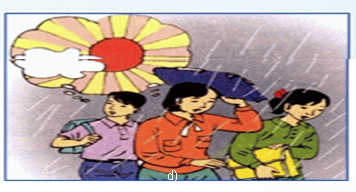 We / it / not rain
We wish it did not rain
unit 3: cont                  
Lesson 4: Language focus
2. Write to complete these sentences using pictures and words given
b.Hoa wishes she could visit her parents.
c. I  wish I could pass the exam.
d. We  wish it did not rain.
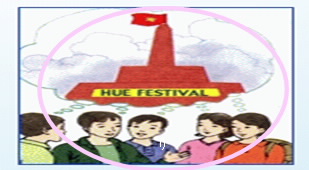 e.
They / stay / Hue
They wish they stayed in Hue.
unit 3: cont                  
Lesson 4: Language focus
2. Writing to complete these sentences using pictures and words given
b. Hoa wishes she could visit her parents.
c. I  wish I could pass the exam.
d. We  wish it did not rain.
d. They wish they stayed in Hue.
on, in, at, till/ until, from…(up)to, between…and, before, after, since, for
* Van will live with the Parkers on the farm __ the beginning of October.
till
preposion of time
unit 3: cont                  
Lesson 4: Language focus
* IN + Month: in đứng trước ngày, tháng, năm, buổi trong ngày.
* on + day of week: trước thứ trong tuần và ngày
* at + time, part of a day… : trước giờ, phần của ngày at noon, at night….
* Between …..and: khoản tời gian
* Till ….. To: cho đến….
* for: khoản thời
unit 3: cont                  
Lesson 4: Language focus
1.  on, in, at, till/ until, from…(up)to, between…and, before, after, since, for
on
* Fill in the blanks.
2.  __
__ 1998
__ Summer
__ the morning/afternoon
1.  __
__ Sunday
__ May 23rd
__ New Year’s Eve
in
at
3.   __
__  6 o’clock
__  Christmas
__ noon/ night/ midday
in
on
at
in
on
at
in
on
at
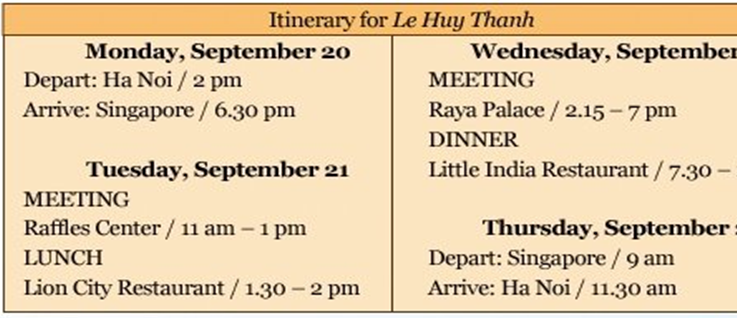 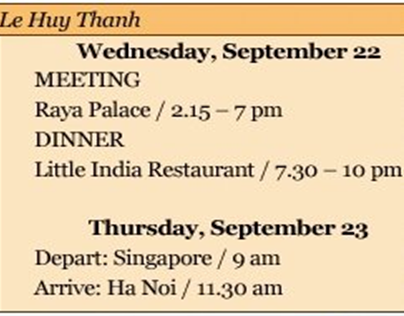 itinerary (n)
/ iˈtinərəri /
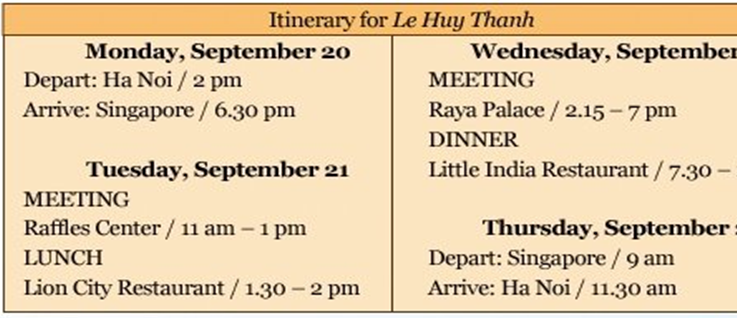 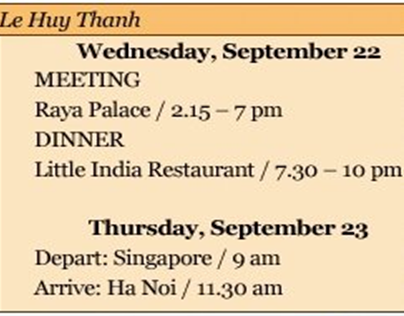 * Complete the sentences with :
on,  at, till/ until, up to, between, after
at
a. Mr Thanh leaves Ha Noi __ 2 pm.
on
b. He arrives in Singapore __ Monday evening.
c. On Tuesday morning, there is a meeting _______    11 am and 1 pm.
between
d. On Wednesday, Mr Thanh has appointments ___10 pm.
till
after
e. He returned to the hotel ____ 10 pm.
up to
f. He will be in Singapore from Monday _____Thursday.
unit 3: cont                  
Lesson 4: Language focus
on, in, at, till/ until, from…(up)to, between…and, before, after, since, for
1. Completing the sentences
d. till
a. at
e.  after
f. up to
c. between
b. on
2. Complete the sentences with : on, at, in, for
on
a. Goodbye! See you __  Monday.
at
in
b. The bus collected us __ 5 o’clock early __the morning.
in
c. We usually go to our home village at least once __ the summer.
for
d. We walked __  half an hour to reach the waterfall.
in
e. They planned to have the trip __ June.
at
f. She loves to watch the stars __ night.
unit 3: cont                  
Lesson 4: Language focus
* USE: ADVERB CLAUSES OF RESULT / CONSEQUENCE (Mệnh đề trạng từ chỉ hậu quả) : SO / THEREFORE + clause.
EXAMPLE: 
1. The Parkers are nice, so Van feels like a member of their family.
2. It’s a very fine day; therefore, we decide to go for a picnic.
so
Everyone was tired, __ they sat down under the tree and had snack.
clause of result
* Match the half- sentences:
a. so I turned on the air conditioner.
1. Hoa worked hard, ..
b.  so she didn’t have time for breakfast.
2. It was hot, ..
c. so Mrs. Robinson took it back to the shop.
3. Nga is sick today, ..
4. Na woke up late, ..
d. so she won’t go to school.
5.The new camera 
didn’t work, ..
e. so she passed her exam.
Example:
1-e)  Hoa worked hard, so she passed her exam.
* Complete these sentences
1. It’s a pity I can’t tell you how to use this iphone.
I could tell you how to use this iphone.
I wish ______________________________
before
2. I’m at work till 11:00, so don’t phone me _____ 11:00.
3. Nam failed the exam because he played video game too much.
he failed the exam.
Nam played video game too much
__________________________ , so ______________
Homework
_ Complete all exercises.
_ Write 5 wish sentences.
_ Review how to use prepositions of time.
_ Write 3 sentences, containing adverb clauses of result.
+
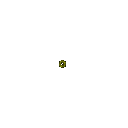 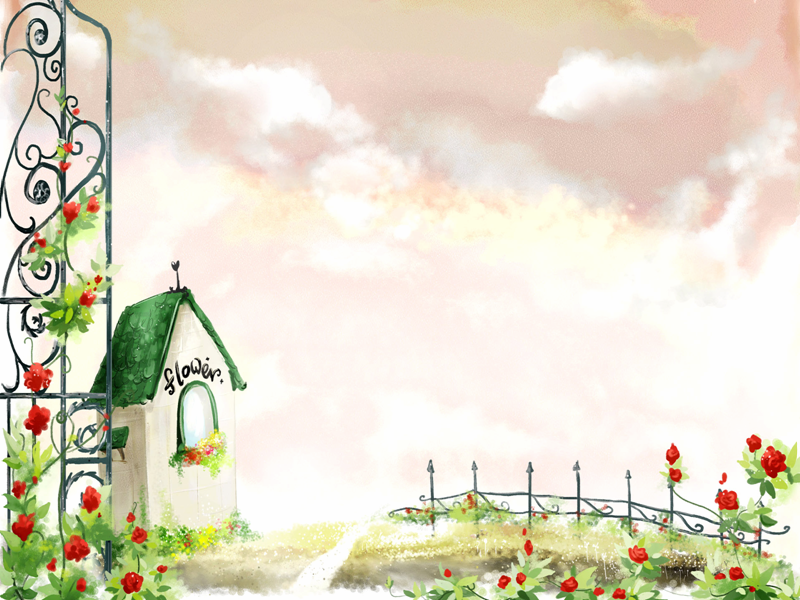 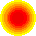 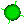 Thanks for your attention !
Goodbye
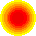 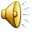 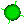 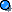 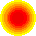 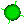 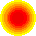 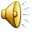